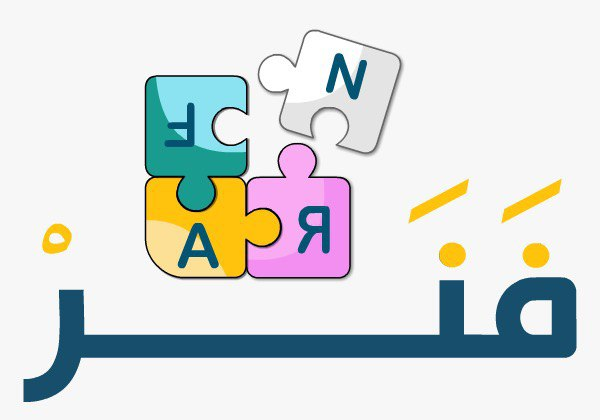 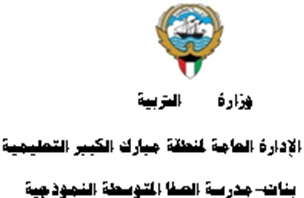 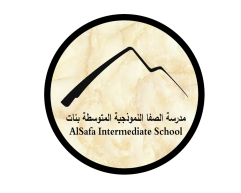 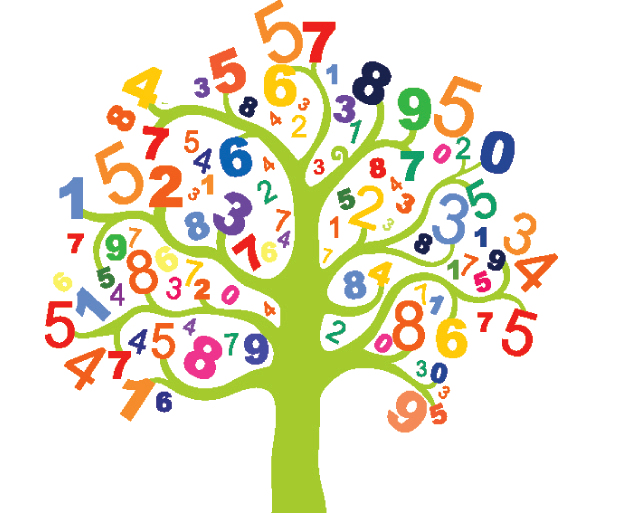 (1-9): المتغيرات والتعبيرات (المقادير الجبرية)وكتابتهاإعداد المعلمة: أ. نوره راشد
رئيسة قسم الرياضيات : هنادي العمران 
مديرة المدرسة : أ / ليلى حسين  اكبر
التمهيد
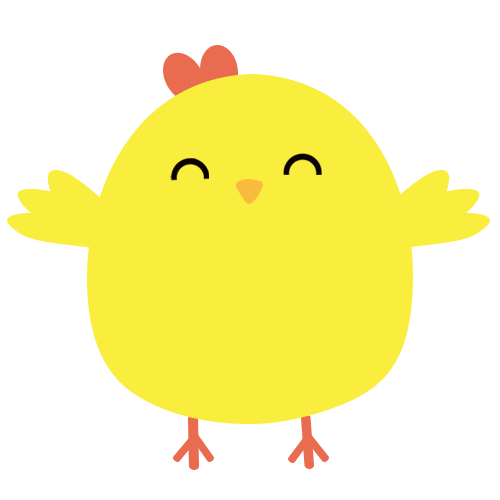 نصف العدد
إجابة صحيحة
1
2
س
2س
س
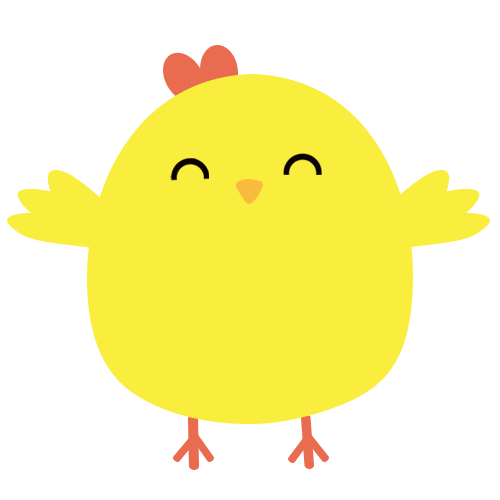 ضعف العدد
إجابة صحيحة
س ÷ 2
2س
س
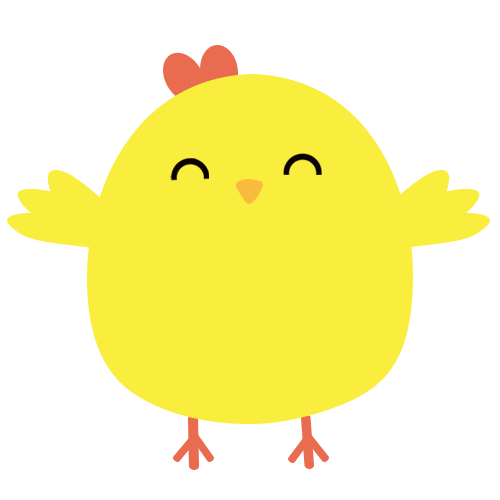 كم يزيد
إجابة صحيحة
الطرح
الضرب
الجمع
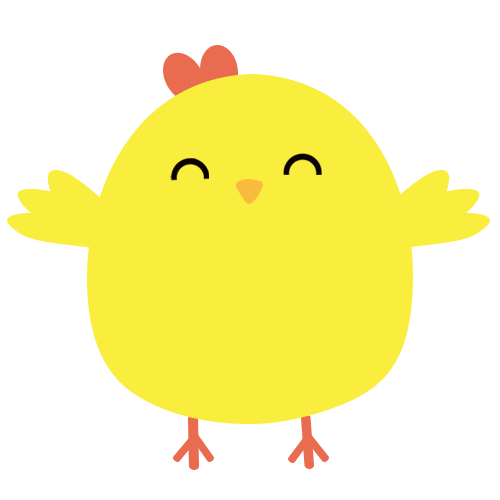 ما الفرق
إجابة صحيحة
القسمة
الجمع
الطرح
عرض الدرس
صفحة 52
صفحة 53
1
3
س + 5
س -- 7
× س
3س -- 7
فاصل تعليمي
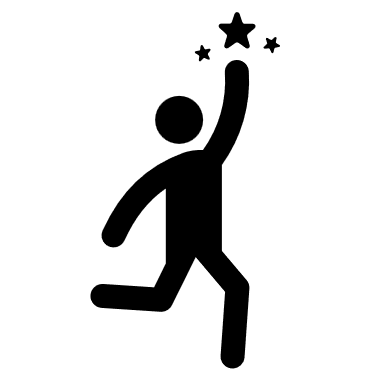 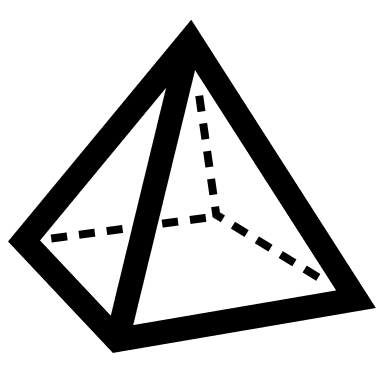 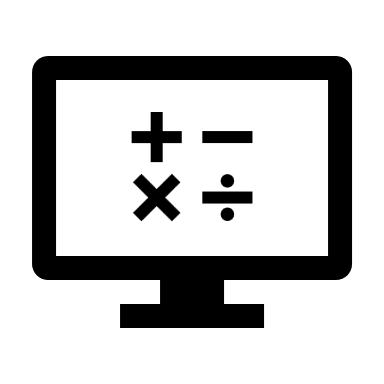 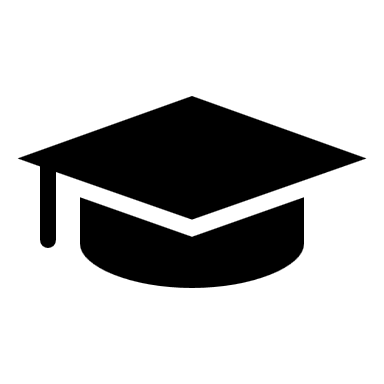 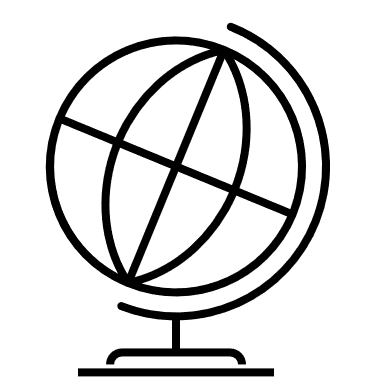 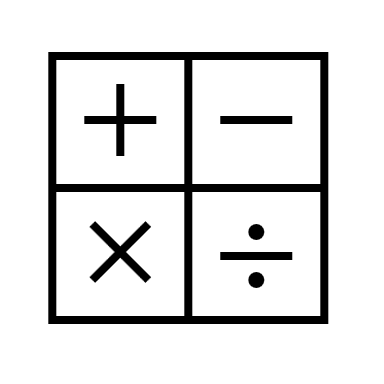 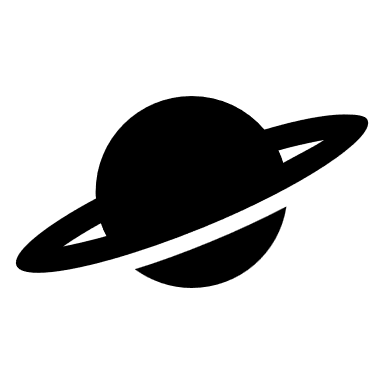 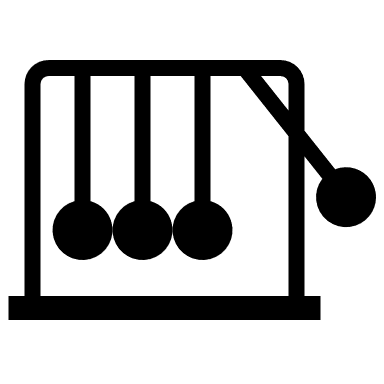 لعبة الذاكرة
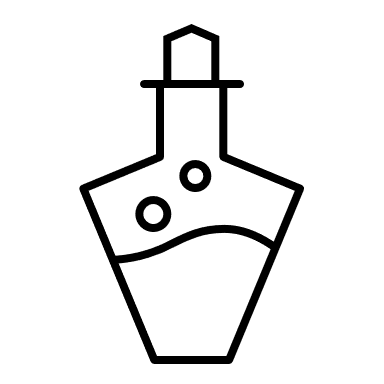 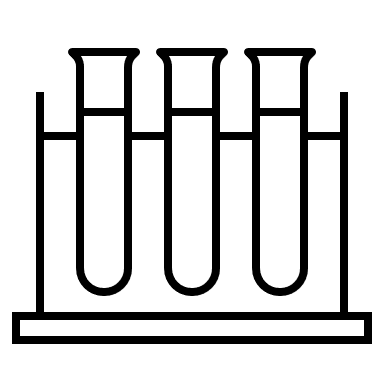 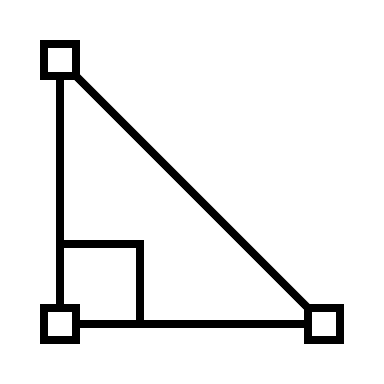 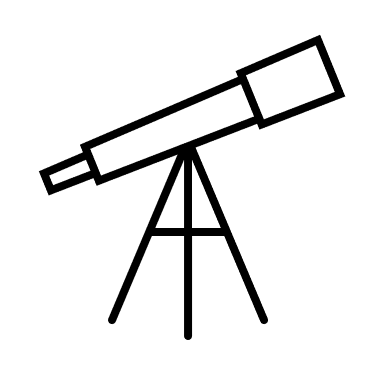 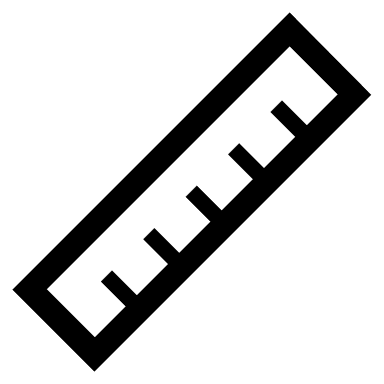 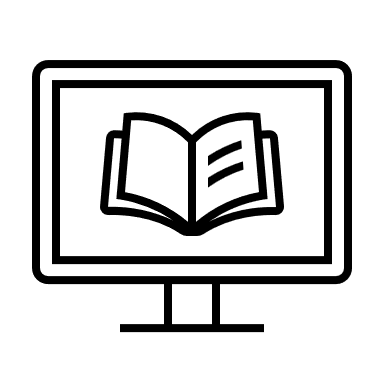 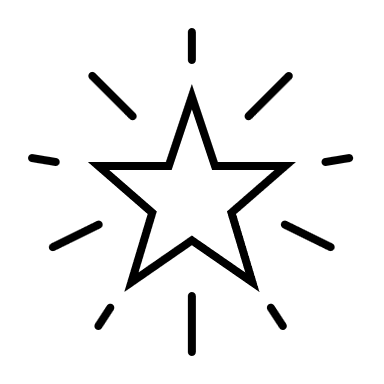 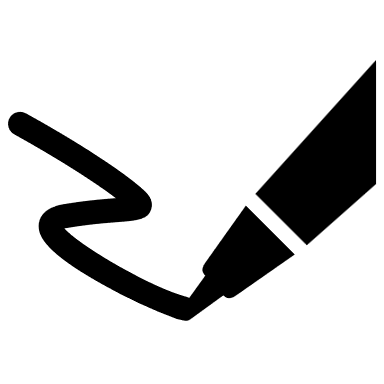 صفحة 53
×
24
3 × 8 =
16
8 + 8 =
17,5
9,5 + 8 =
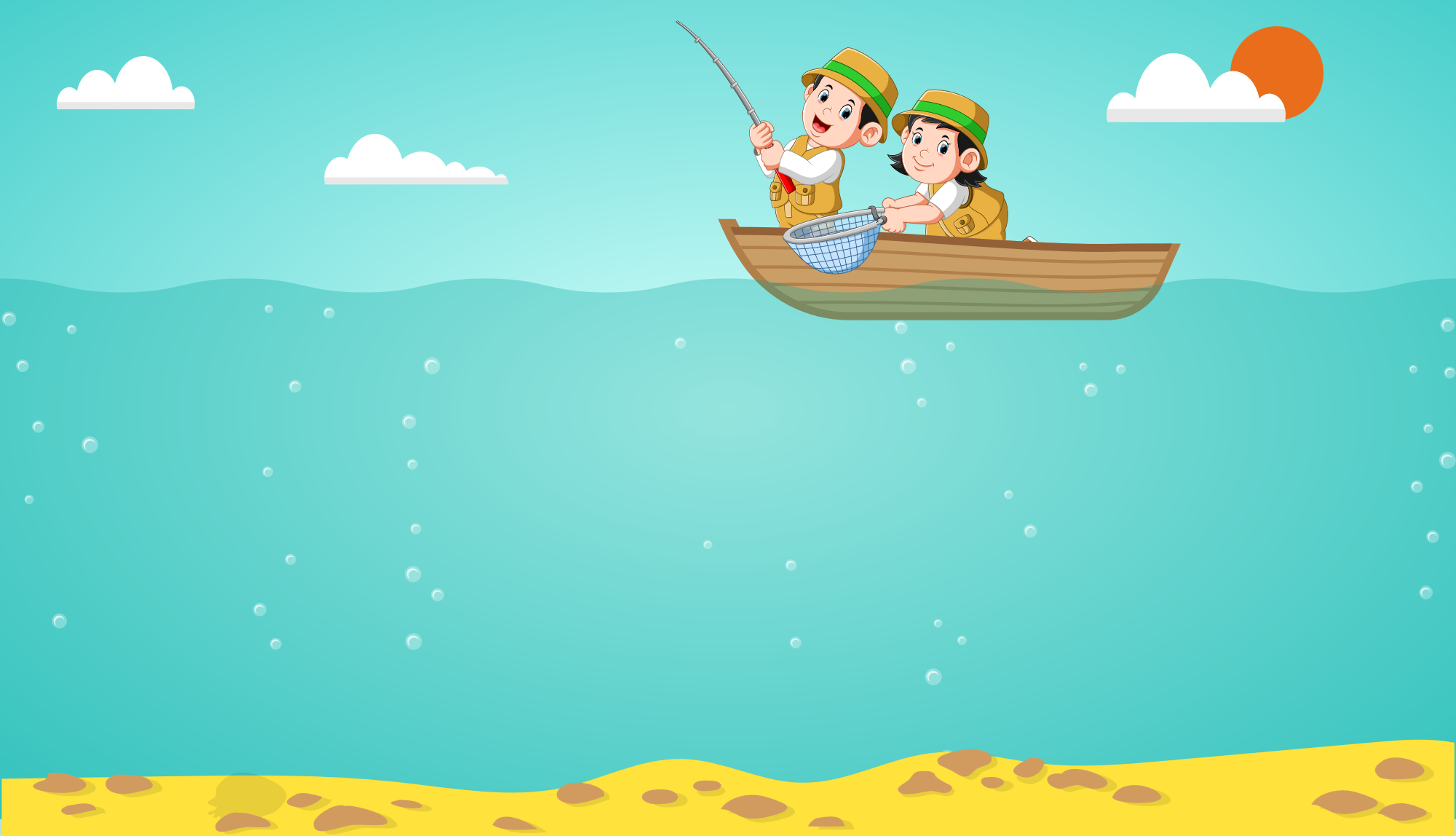 الصديقان في رحلة صيد لنساعدهما
 في صيد الأسماك بالإجابة على الأسئلة
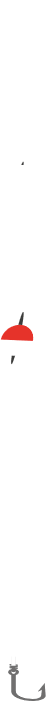 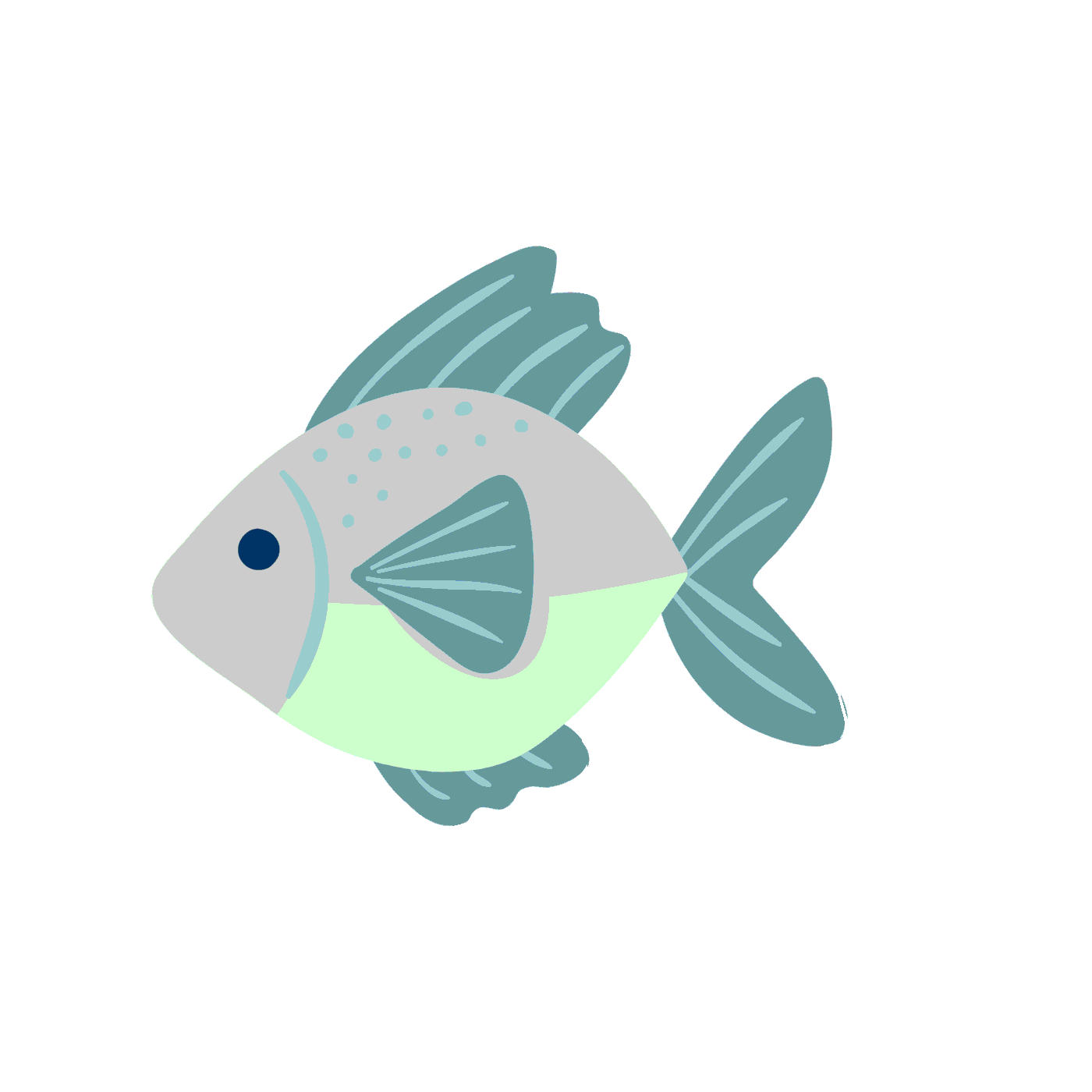 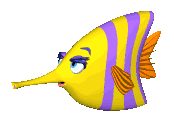 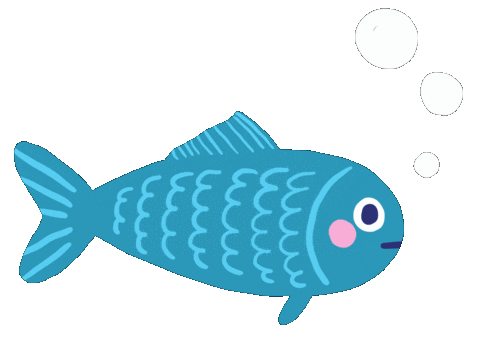 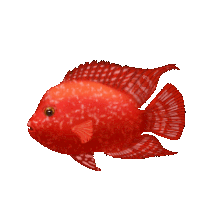 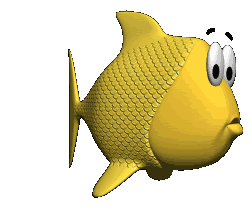 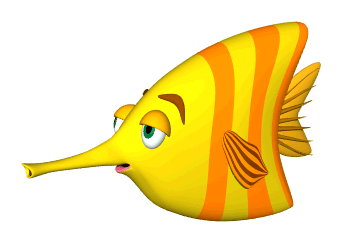 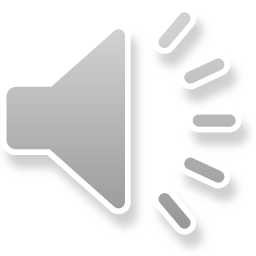 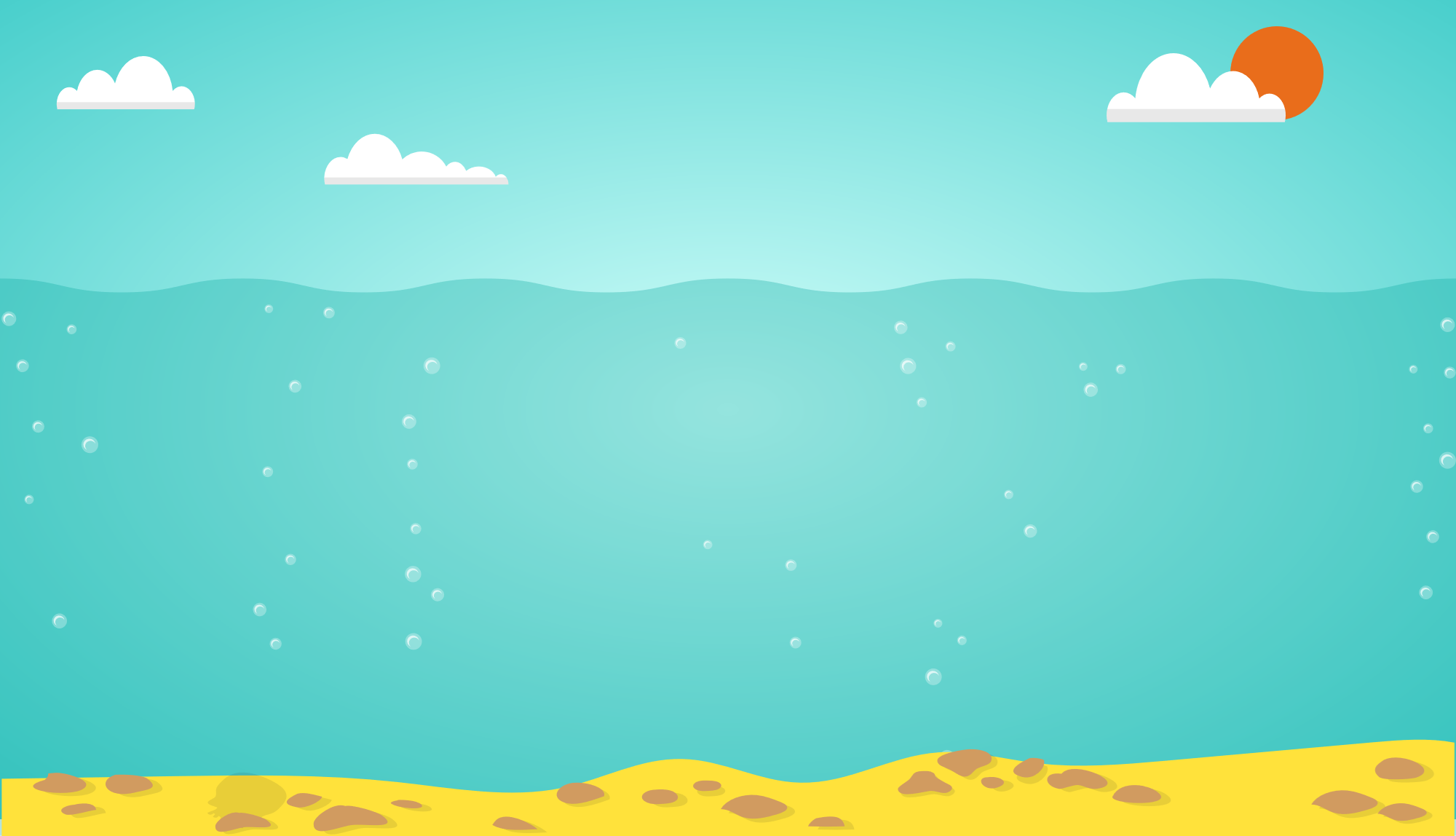 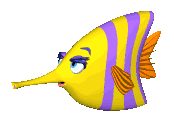 س × 10
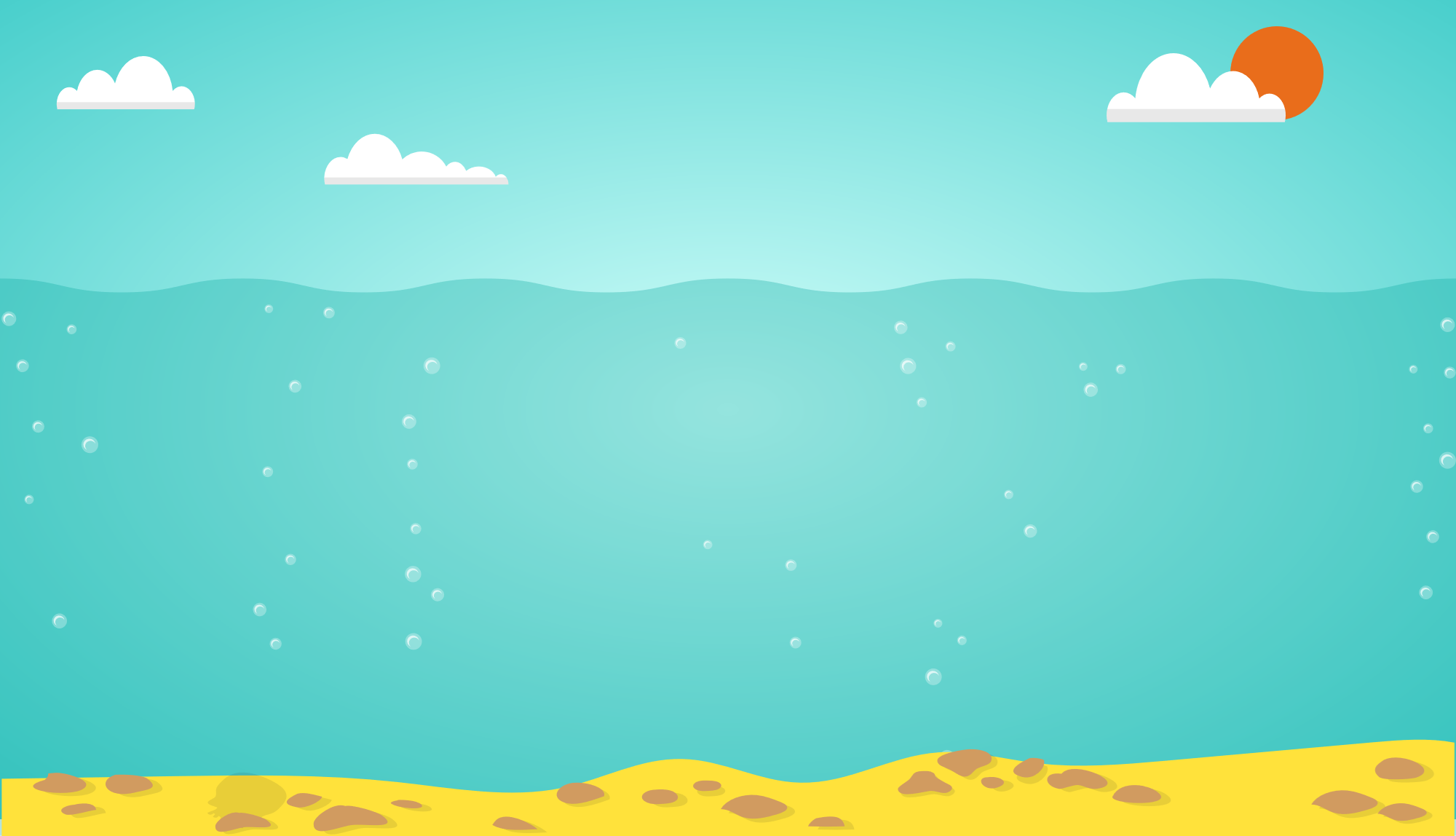 1
2
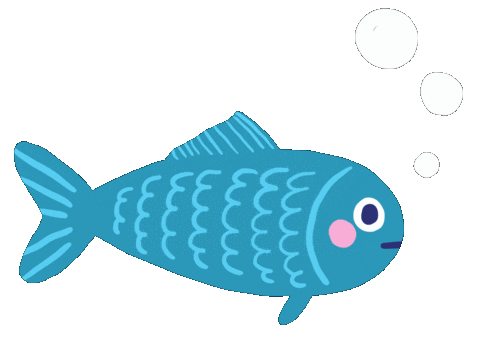 × ن
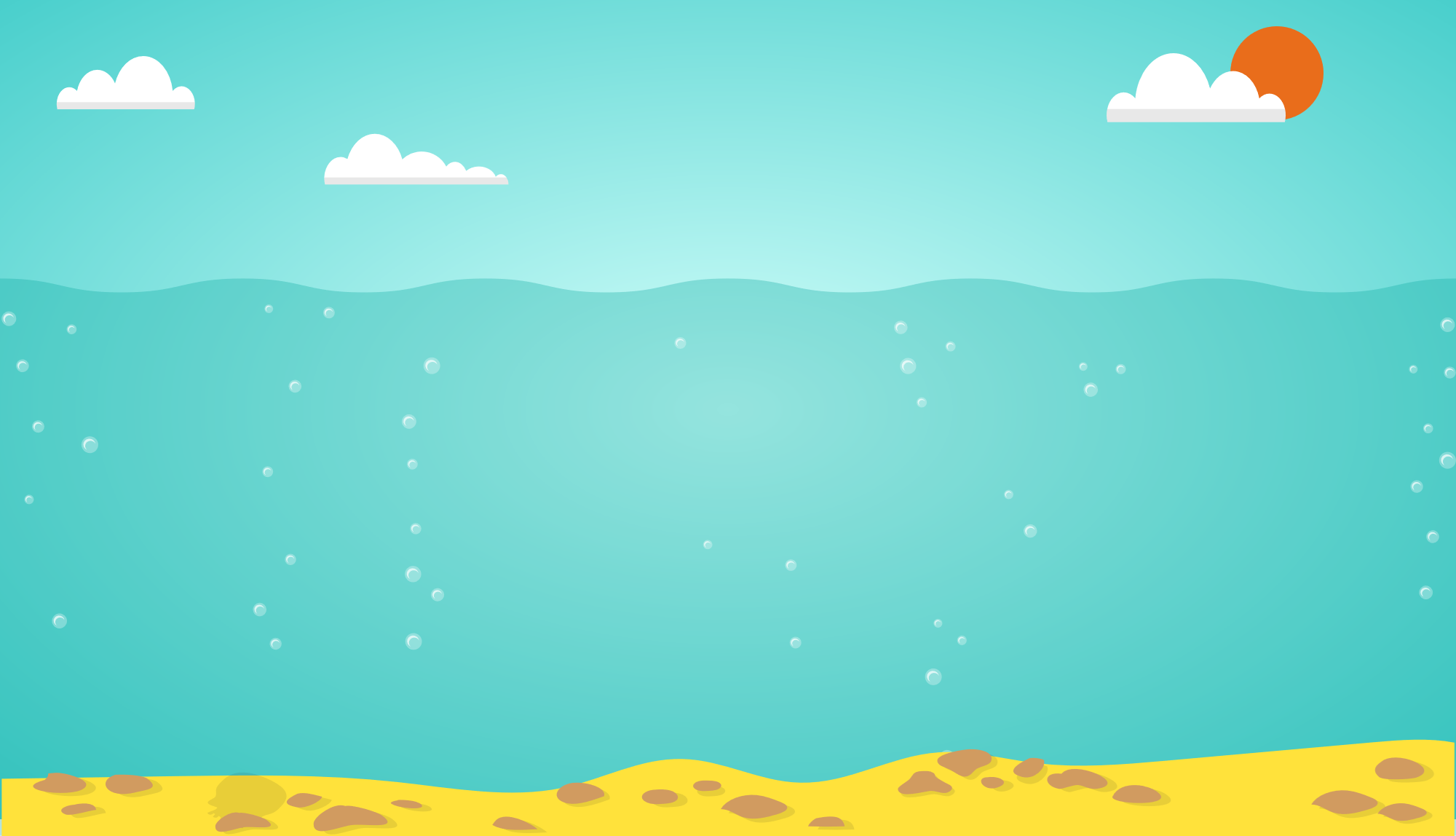 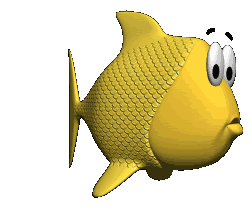 2 ص
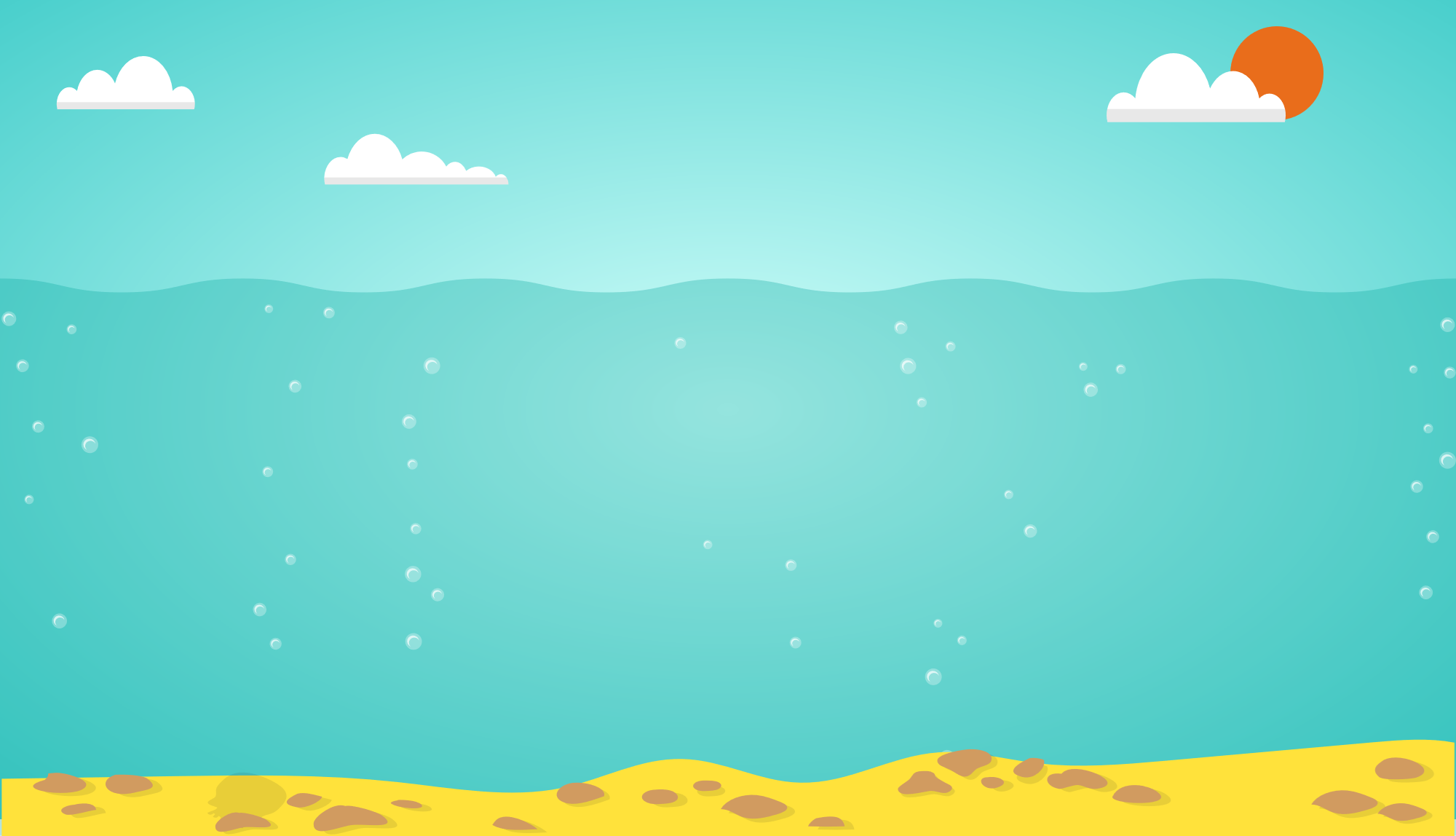 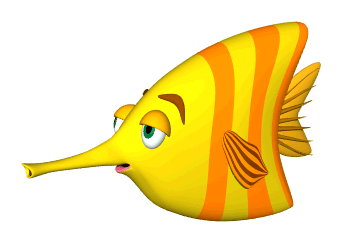 3 ÷ ب
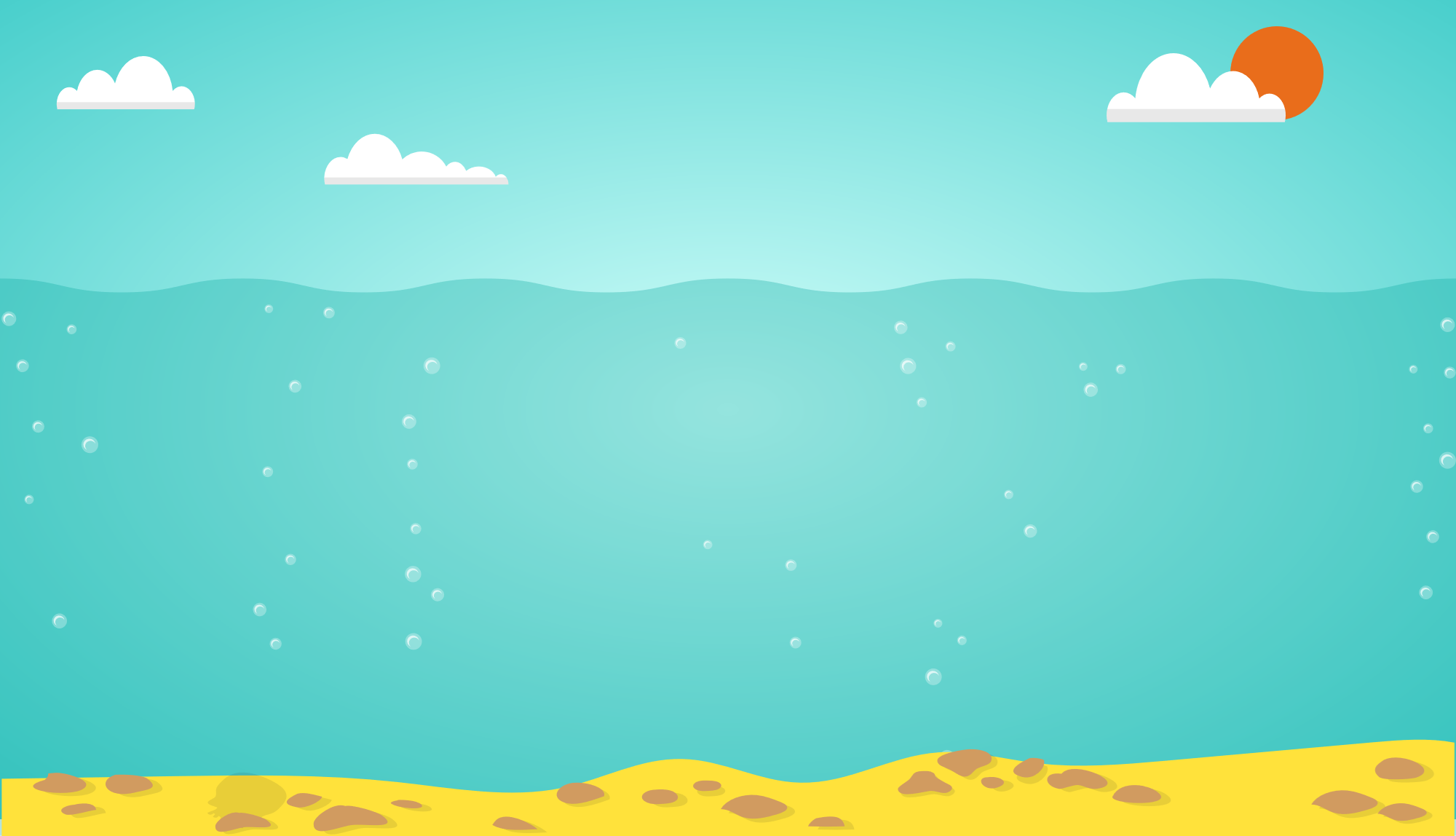 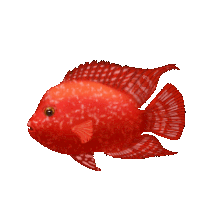 ص -- 3
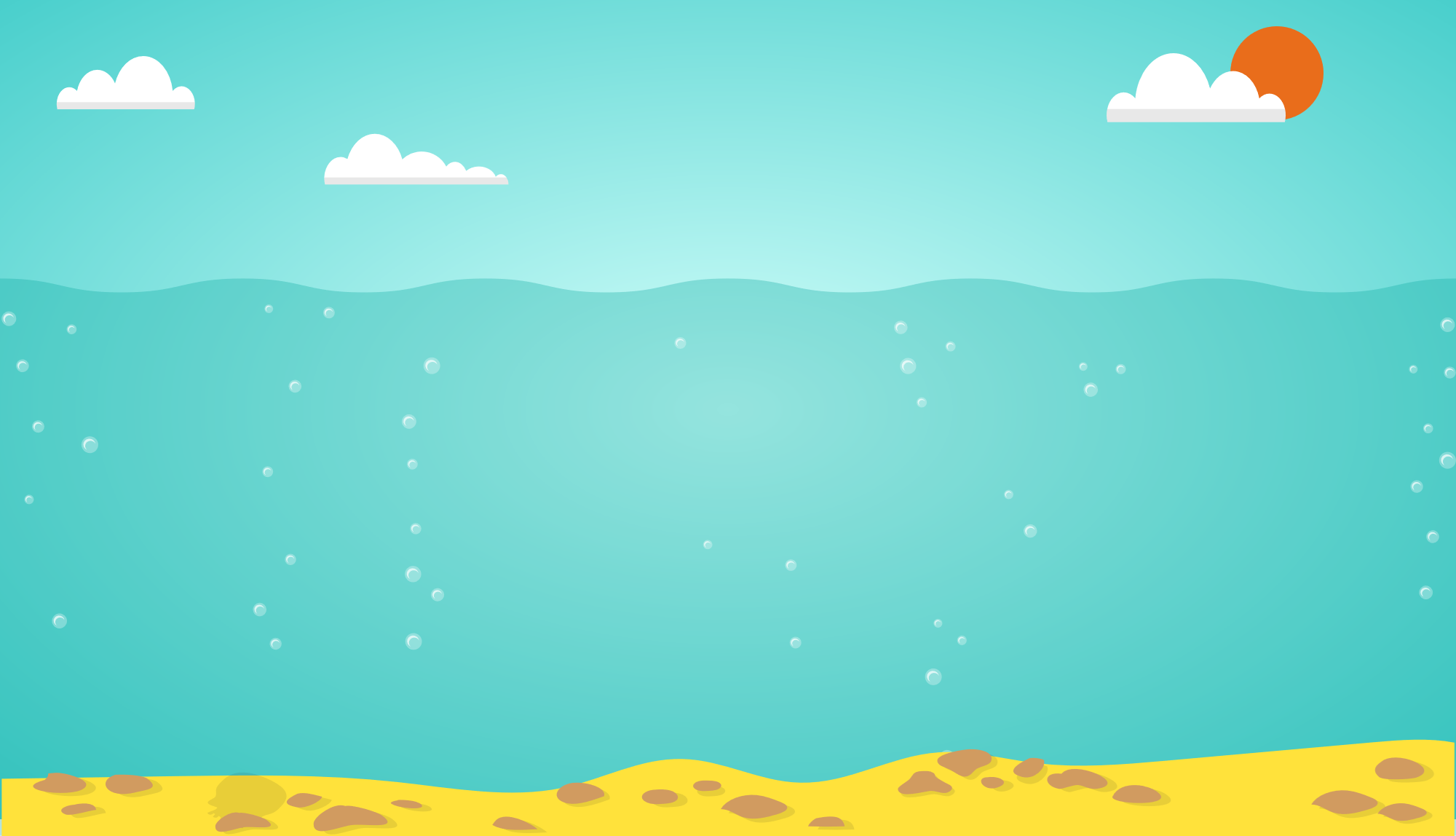 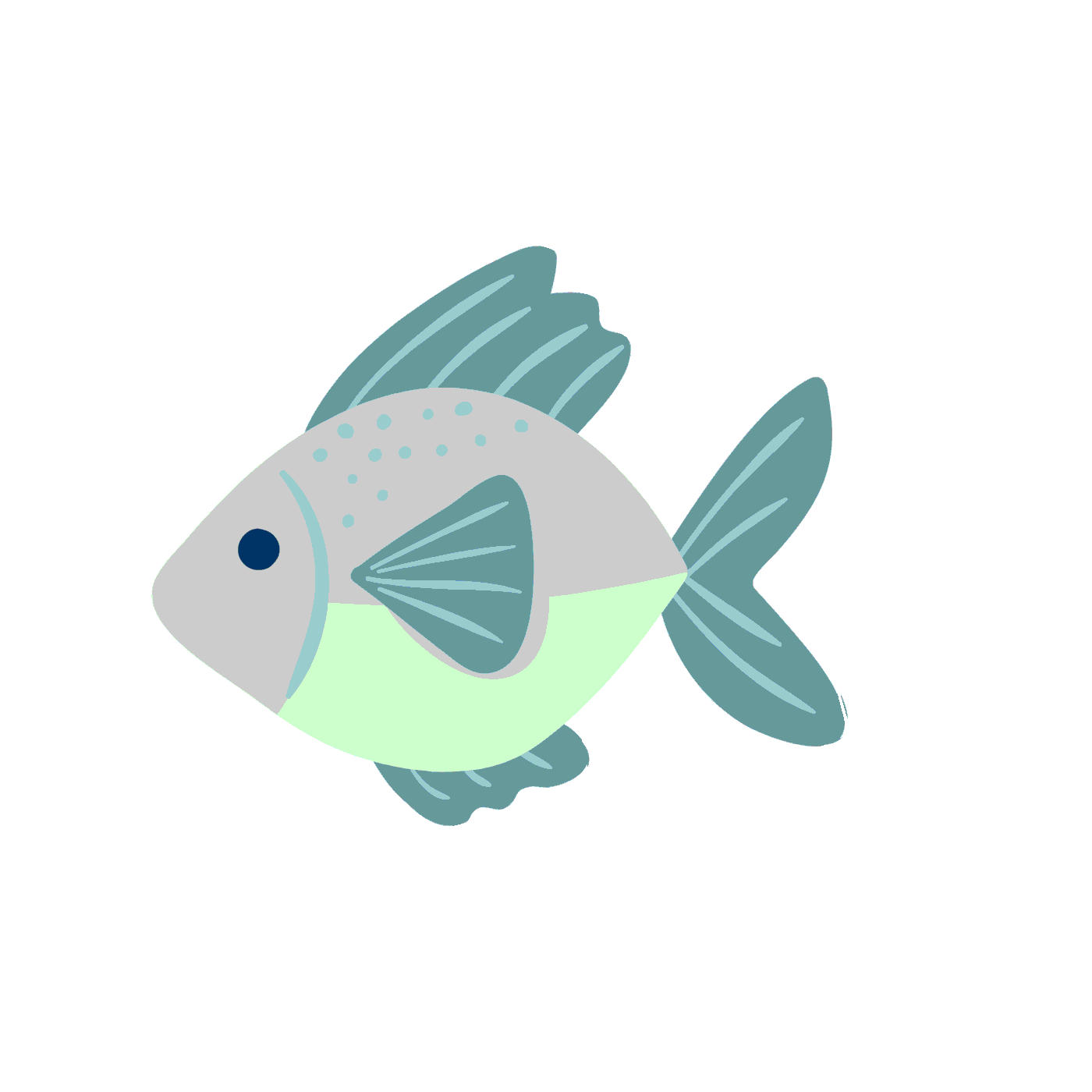 ك 3
صفحة 54
هـــ  --  4
ص  --  8
التقييم المختصر
ظللي (أ) إذا كانت العبارة صحيحة، و (ب) إذا كانت العبارة خطأ:
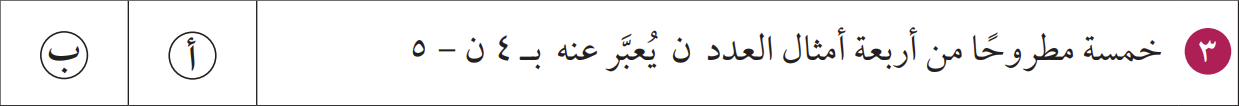 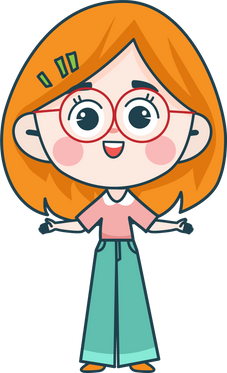 ماذا تعلمنا اليوم ؟